عِلْمُ المساحة
المعالم الطبيعية , مثل: الأنهار و الهضاب و الجبال و البحار و القارات
الخرائط و التقنيات الحديثة
المعالم الصناعية , مثل : المباني و القرى و الطرق و السكك الحديدية و حدود الدول و الملكيات الخاصة و العام
عِلْمُ المساحة
المنشآت الهندسية , مثل : السدود و استصلاح الأراضي و الأنفاق
عِلْمُ المساحة
*
*
*
عِلْمُ المساحة
هو العلم الذي يبحث في الطرائق المختلفة لتمثيل سطح الأرض , و ما عليه من مظاهر طبيعية أو بشرية , و توقيعها على خرائط بمقياس رسم محدّد يُوافق الغرض الذي أُنشئت الخريطة من أجله.
2
ما أبرز المعالم التي تساعد المساحة على تمثيلها على الخرائط
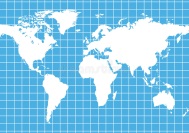 الوحدة الخامسة
5
الخرائط و التقنيات الحديثة
عِلْمُ المساحة
ينقسم العمل المساحة إلى قسمين :
أ
الأول:  الرفع , و هو نقل المعالم التي في الطبيعة إلى الخريطة
ب
الثاني: التوقيع , و هو نقل المعلومات من الخريطة إلى الطبيعة
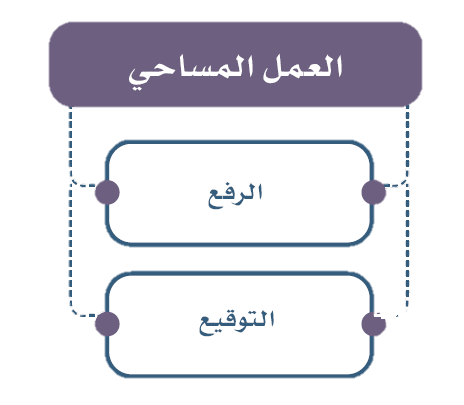 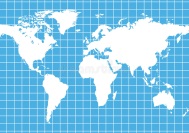 الوحدة الخامسة
5
ماذا نستفيد من علم المساحة ؟
الخرائط و التقنيات الحديثة
عِلْمُ المساحة
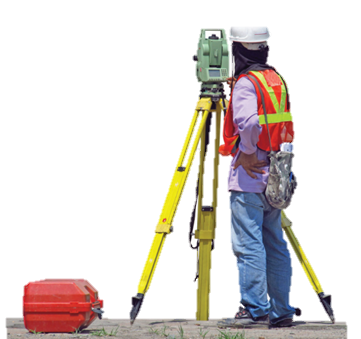 1
دراسة شكل الأرض العام , و تحديد تفاصيلها الداخلية و حدودها
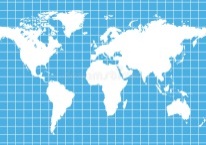 الوحدة الخامسة
2
حساب مسطحات الأراضي أيّاً كانت أشكالها بهدف استثمارها أو تحديد الملكيات فيها
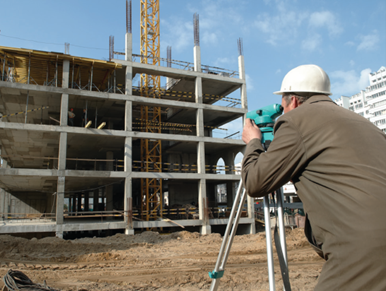 5
تمثيل سطح الأرض و ما عليه من ظواهر طبيعية و بشرية , و تعيين مواقع المشروعات الهندسية المختلفة على الخرائط
معرفة ارتفاعات النُّقط المختلفة على سطح الأرض و انخفاضاتها مقارنة ببعض أو بأي مستوى أفقي معلوم
توقيع المشروعات الهندسية و تنفيذها , أي تنفيذ رسومات المشروعات ( الخرائط ) على الطبيعة
4
5
3
عِلْمُ المساحة
الخرائط و التقنيات الحديثة
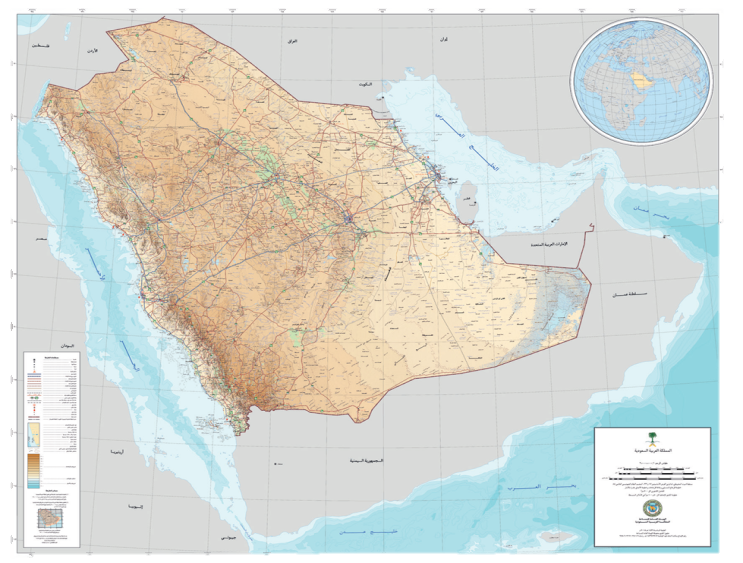 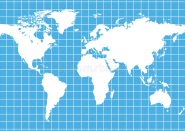 الوحدة الخامسة
5
الخرائط و التقنيات الحديثة
عِلْمُ المساحة
أقسام المساحة :
أولاً: المساحة الجيوديسية :
و تعني تحديد نُقَط على سطح الأرض للمساحات الشاسعة , مع الأخذ في الحسبان كروية الأرض , و هو الأعلى دقة من حيث القياسات و الأجهزة المستعملة
ثانياً: المساحة المستوية:
و تعني الأعمال المساحية التي تغطي جزءاً صغيراً من سطح الأرض دون الاهتمام بكروية الأرض , و ذلك لمحدودية المساحات المغطاة بالعمل المساحي
4
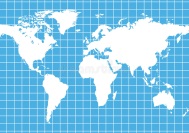 الوحدة الخامسة
5
الخرائط و التقنيات الحديثة
عِلْمُ المساحة
و تنقسم المساحة المستوية إلى قسمين :
1- المساحة الطبوغرافية :
و الغرض منها رسم الخرائط التفصيلية من أجل بيان ما تحويه الأرض من معالم طبيعية و بشرية , و كذلك إنشاء خرائط تمثل الارتفاعات و الانخفاضات في الأرض مرفوعة على هيئة خطوط كنتور , و تستعمل في الإنشاءات المختلفة.
2- المساحة التفصيلية:
و الغرض منها إنشاء خرائط تفصيلية , و بيان المعالم و بعض التفاصيل , مثل: تحديد ملكيات الأراضي , سواء أكانت مباني أم أراضي زراعية.
4
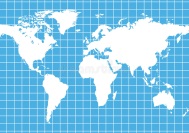 الوحدة الخامسة
5
الخرائط و التقنيات الحديثة
عِلْمُ المساحة
أ
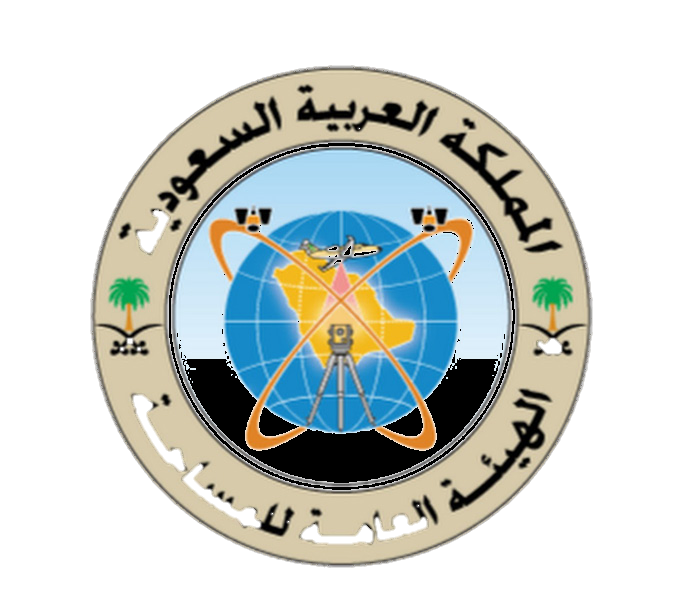 يزور الطلبة الموقع الالكتروني للهيئة العامة للمساحة ثم يجيبون عن الآتي:
نشاط 1
ما أبرز الخدمات  التي تُقدّمها الهيئة؟
1- الصور الجوية الرّقمية
2- نماذج التضاريس الرّقمية
يذكر الطلبة أبرز المنتجات التي تصدرها الهيئة.
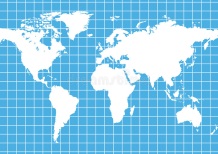 3- المسح البحري و تصاريح و تدريب المسح البحري
الوحدة الخامسة
ب
5
3- الخرائط المصورة
1- الخرائط العامة
4- نماذج الارتفاعات الرقمية
2- الخرائط البحرية
الخرائط و التقنيات الحديثة
عِلْمُ المساحة
أنواع المساحة
تتنوع أعمال المساحة حسب طبيعة العمل و الهدف , و ذلك وفق الآتي:
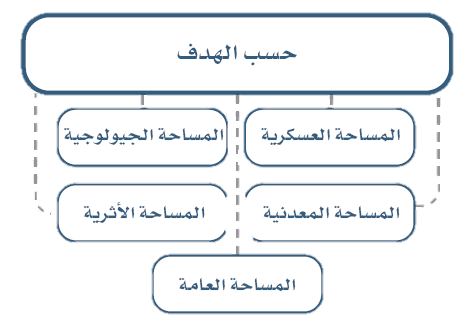 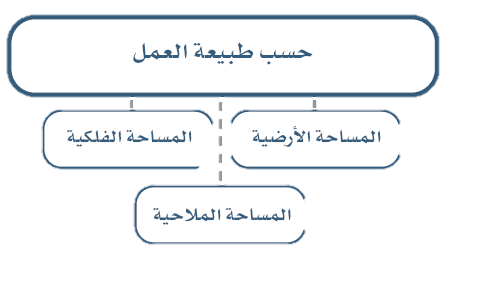 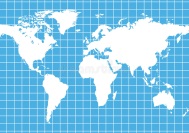 الوحدة الخامسة
5
الخرائط و التقنيات الحديثة
عِلْمُ المساحة
2- المساحة المِلاحية:
تتناول القياس و الوصف للخصائص الطبيعية للأجزاء القابلة للملاحة البحرية, مثل: المحيطات و البحار و السواحل و البحيرات و الأنهار , إضافة إلى دراسة التغيرات المتوقعة على مدار الزمن , على أن يكون الغرض الأساس من ذلك هو سلامة الملاحة البحرية , و دعم التنمية الاقتصادية و الأمن و البحث العلمي و حماية البيئة.
1- المساحة الأرضية :
و فيها تُجمع المعلومات المساحية بالقياس المباشر على سطح الأرض , و يُطلق عليها المساحة التقليدية.
3- المساحة الفَلَكيّة:
و تكون لمعرفة الحسابات الفلكية , لتحديد الزمن و المواقع على سطح الكرة الأرضية , مثل: معرفة الشّهور , و أوقات الصلاة , و تحديد القِبْلة.
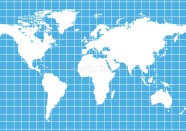 الوحدة الخامسة
5
إنتاج ونشر الخرائط الملاحية الورقية و الإلكترونية ذات مقاييس رسم مطابقة لمواصفات ومعايير المنظمة الدولية للمسح البحري وإصدار جداول المد والجزر وجمع بيئات علمية بحرية لغرض تدعيم معلومات عن نظام الملاحة الإلكترونية والبحوث العلمية
الخرائط و التقنيات الحديثة
عِلْمُ المساحة
ما مهام المسح البحري الذي تُجريه الهيئة العامة للمساحة من خلال زيارة موقعها الالكتروني؟
نشاط 2
*
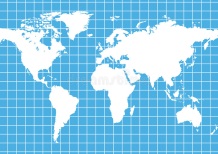 الوحدة الخامسة
5
الخرائط و التقنيات الحديثة
عِلْمُ المساحة
من أجهزة المساحة ؟
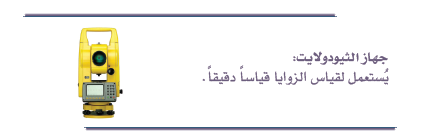 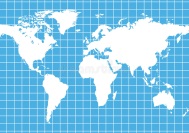 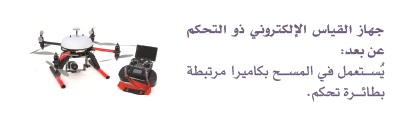 الوحدة الخامسة
5
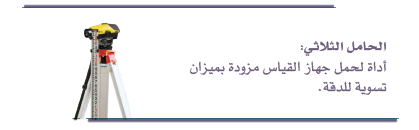 انتهى الدّرس